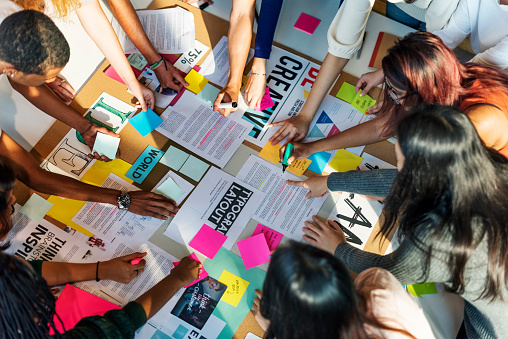 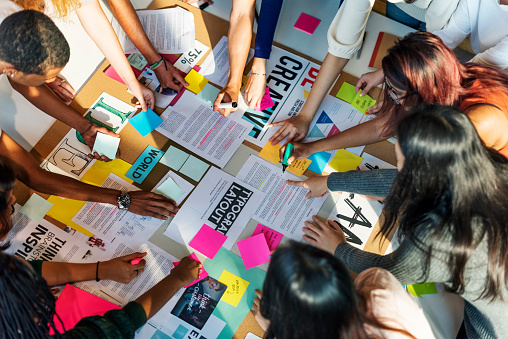 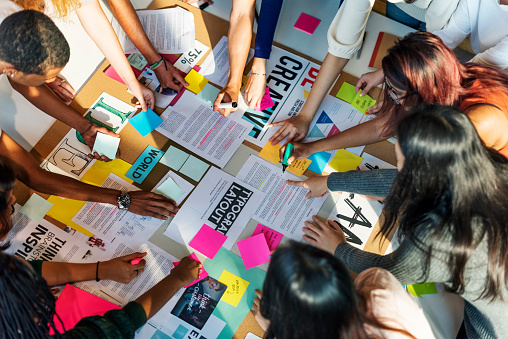 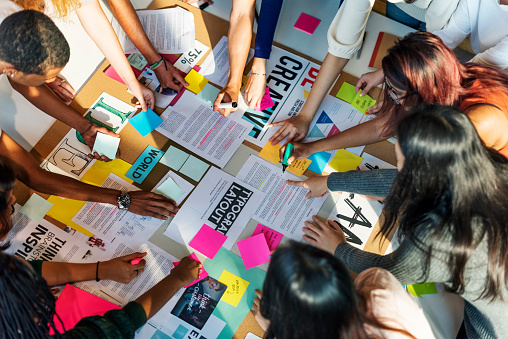 Καινοτομία-Εξωστρέφεια
2024Β
2024Β
5-6 /10/2024 




6ο Πανελλήνιο Συνέδριο ΕΕΚΑΑ
Αναζωογόνησης και Αντιμετώπισης Επείγοντος Περιστατικού
«Ξεκλειδώνοντας το μέλλον της Αναζωογόνησης»






Παρακολούθηση  WEB Καταρτιζομένων & Εκπαιδευτών  
Α΄& Γ΄εξαμήνου 2024Β
2024Β
30/10/2024


Εκπαιδευτική επίσκεψη στην 
 ΣΑΕΚ Λιβαδειάς
Ειδικότητα Βοηθός Φαρμακείου




Εκπαιδευτές & καταρτιζόμενοι Α΄ & Γ΄ Εξαμήνου
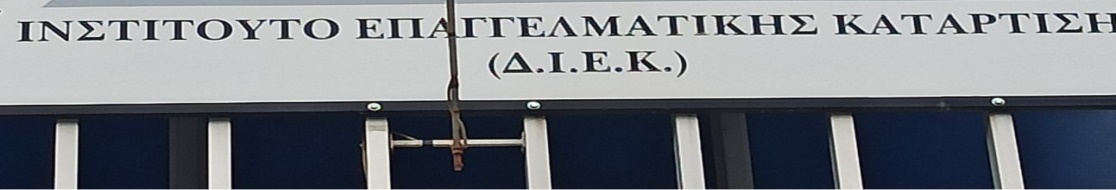 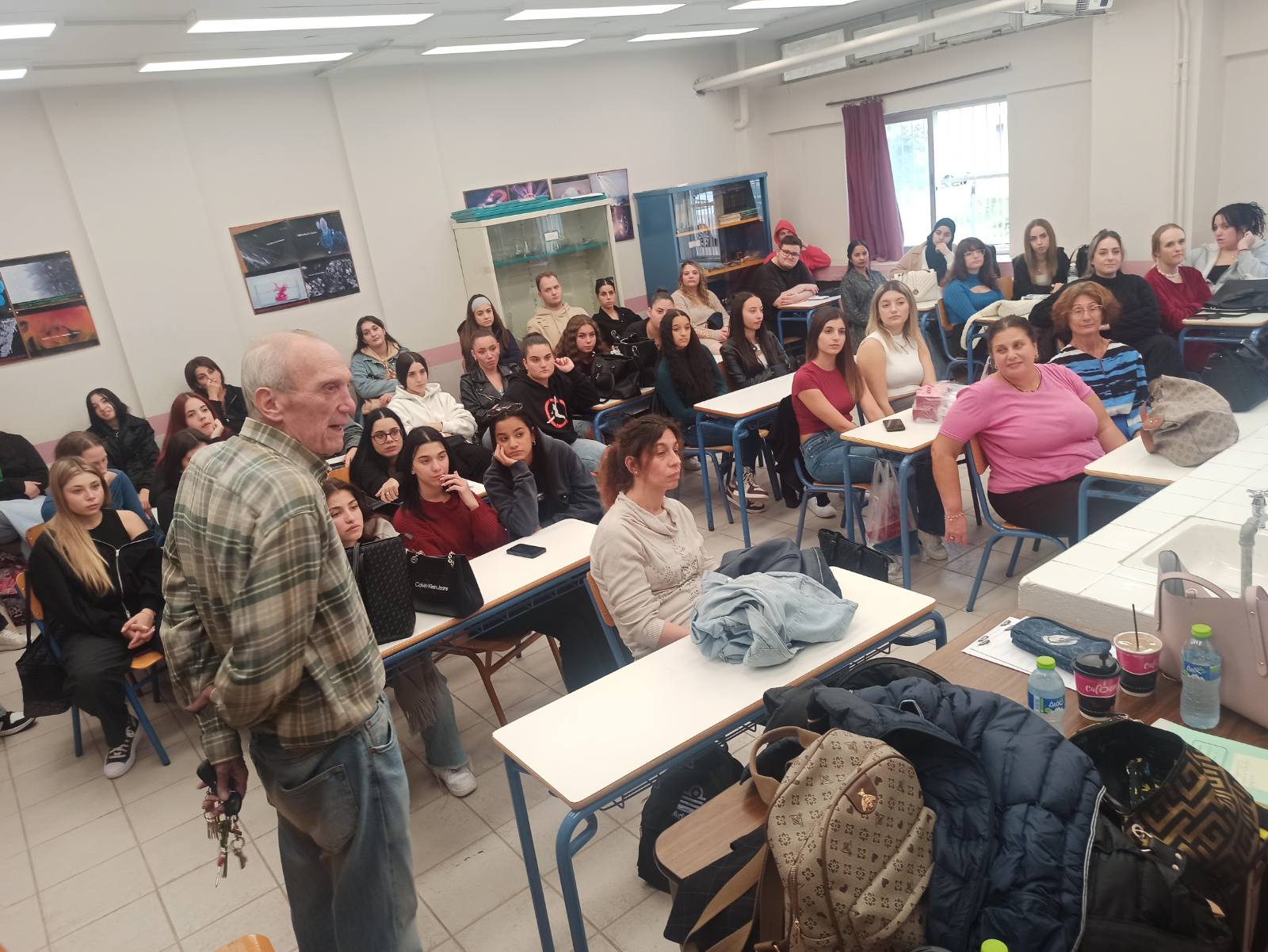 2024Β
12/11/2024
 



Τσουροπλή Λελουδένια 
Νοσηλεύτρια 
ΠΕ, PhD©, MSc, PEdu
Γραφείο Εκπαίδευσης 
ΓΝΠ «ΤΖΑΝΕΙΟ»
 

 «Διαχείριση κεντρικών φλεβικών καθετήρων»









Παρακολούθησαν οι καταρτιζόμενοι Α΄ & Γ΄ Εξαμήνου
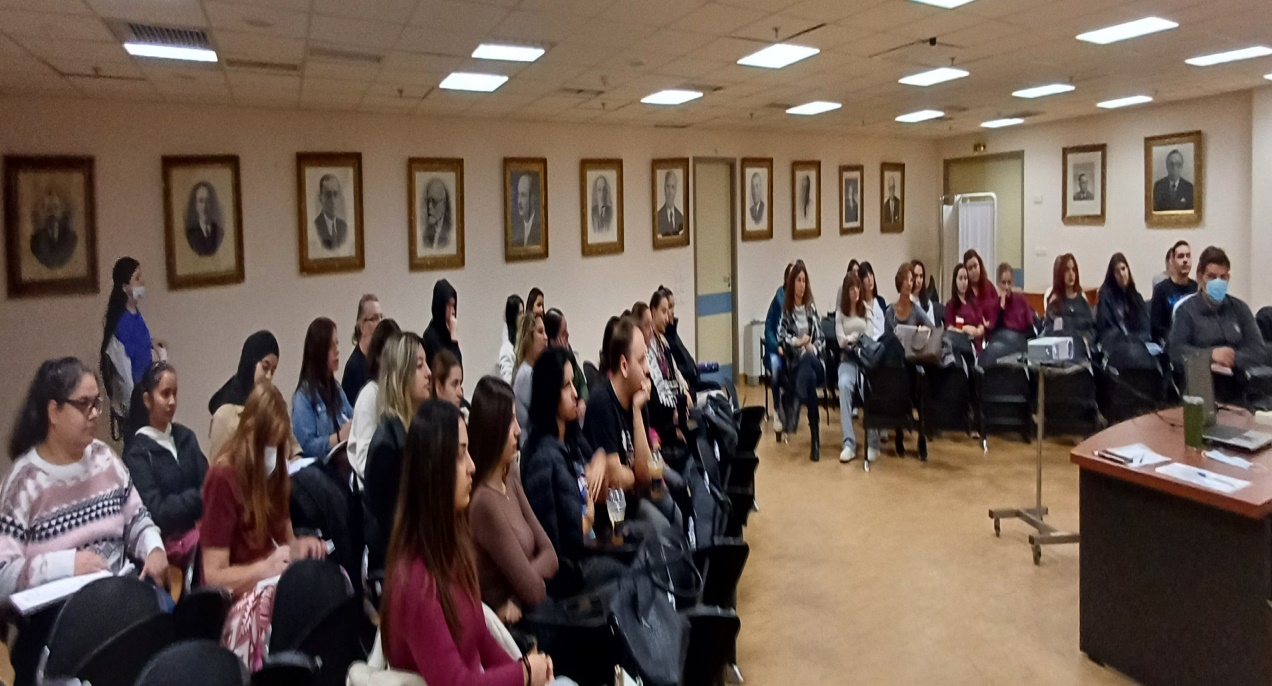 2024Β
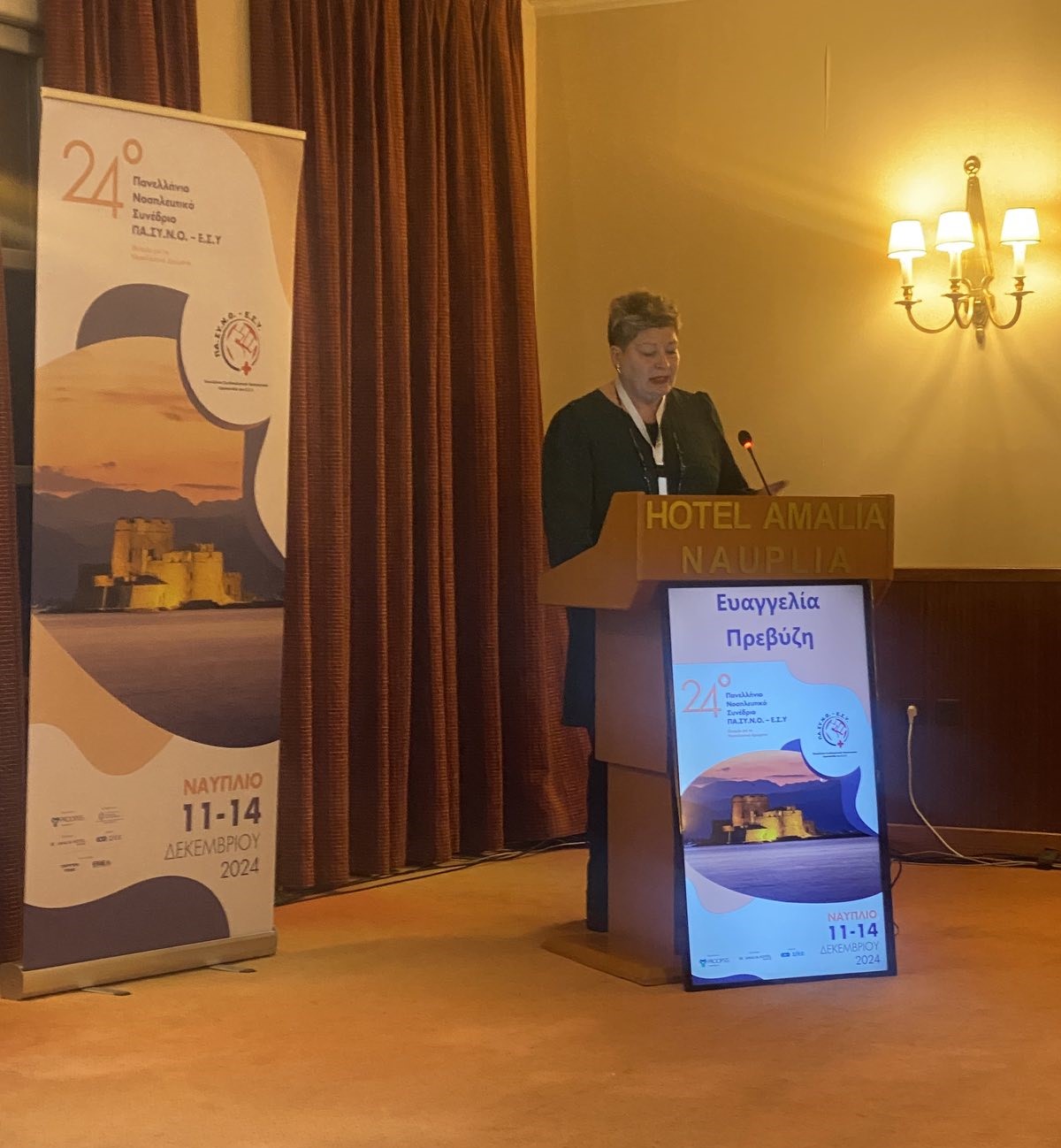 11-14/12/24
24ο Πανελλήνιο 
Νοσηλευτικό Συνέδριο
ΠΑΣΥΝΟ-ΕΣΥ
Ναύπλιο



*Παρακολούθησαν WEB οι καταρτιζόμενοι Α΄ & Γ΄ Εξαμήνου
*Συμμετοχή Διευθύντριας ΣΑΕΚ 
Ως επιστημονική επιτροπή
Ως Εισηγήτρια με θέμα: «Learning Designer- Ένα Σημαντικό Εργαλείο Σχεδιασμού Μάθησης» 
στην στρογγυλή Τράπεζα 
«Προσεγγίσεις στην Μεταδευτεροβάθμια Εκπαίδευση»
2024Β
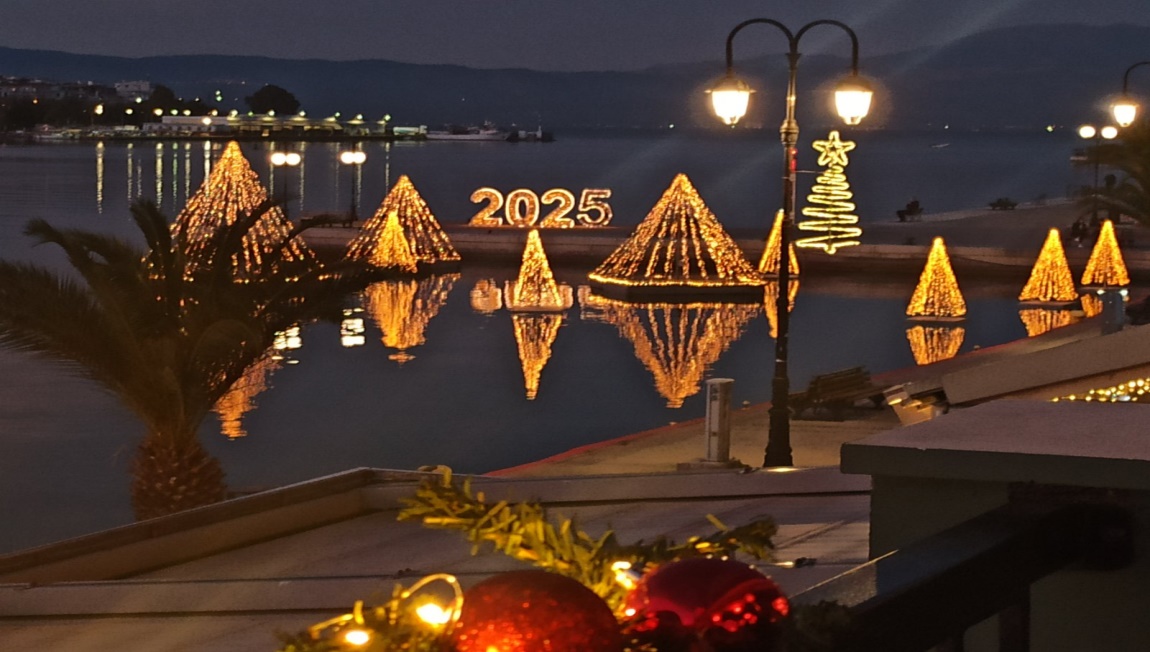 19/12/24 


ΕΚΠΑΙΔΕΥΤΙΚΗ 
ΕΘΕΛΟΝΤΙΚΗ ΕΠΙΣΚΕΨΗ
ΚΑΠΗ ΧΑΛΚΙΔΑΣ




Εκπαιδευτές & καταρτιζόμενοι 
Α΄ & Γ΄ Εξαμήνου
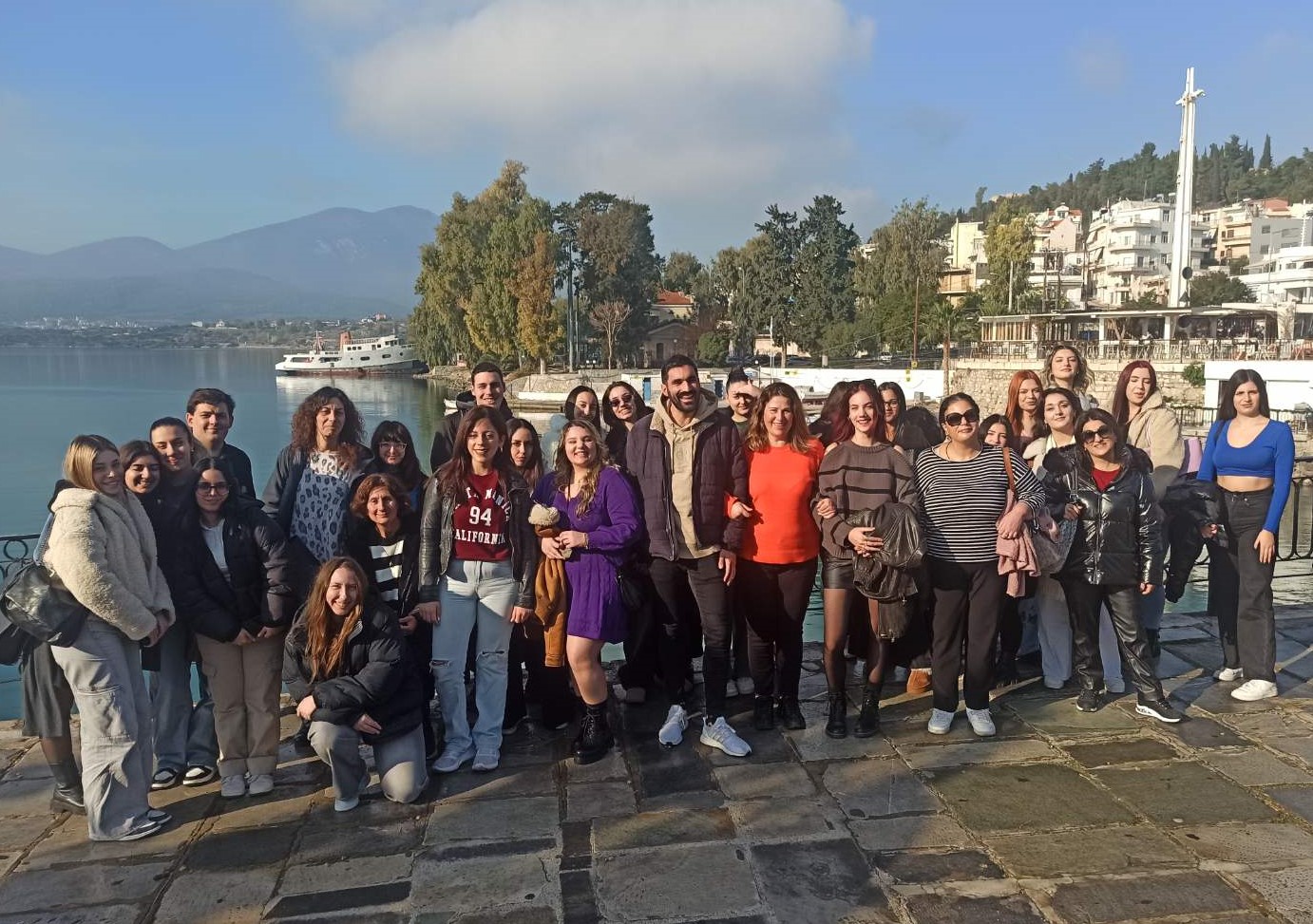 2024Β
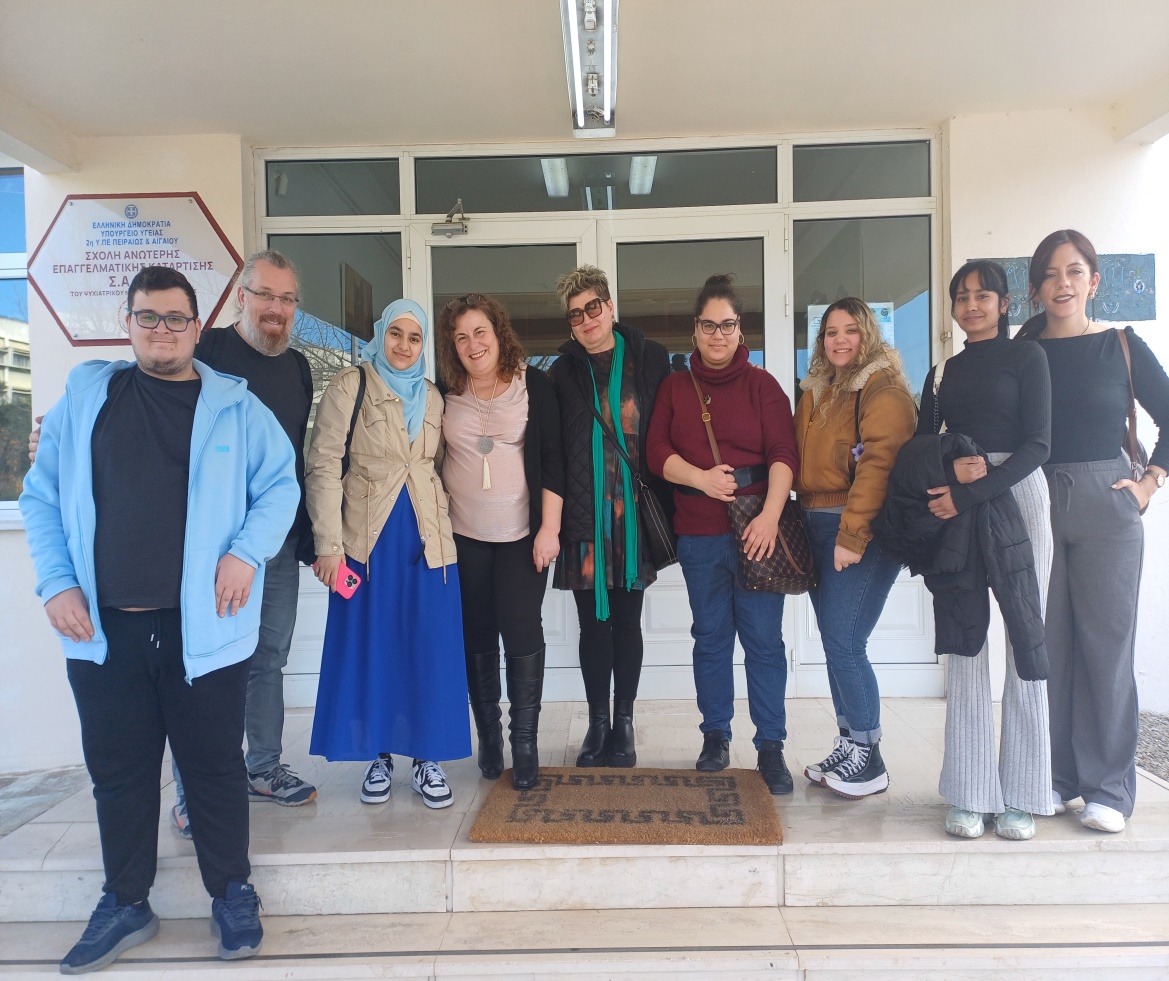 10/1/25


Εκπαιδευτική επίσκεψη στην 
ΣΑΕΚ ΨΝΑ ΔΑΦΝΙ
Βοηθός Νοσηλευτικής Ψυχικής Υγείας






Εκπαιδευτές & καταρτιζόμενοι 
Α΄ & Γ΄ Εξαμήνου
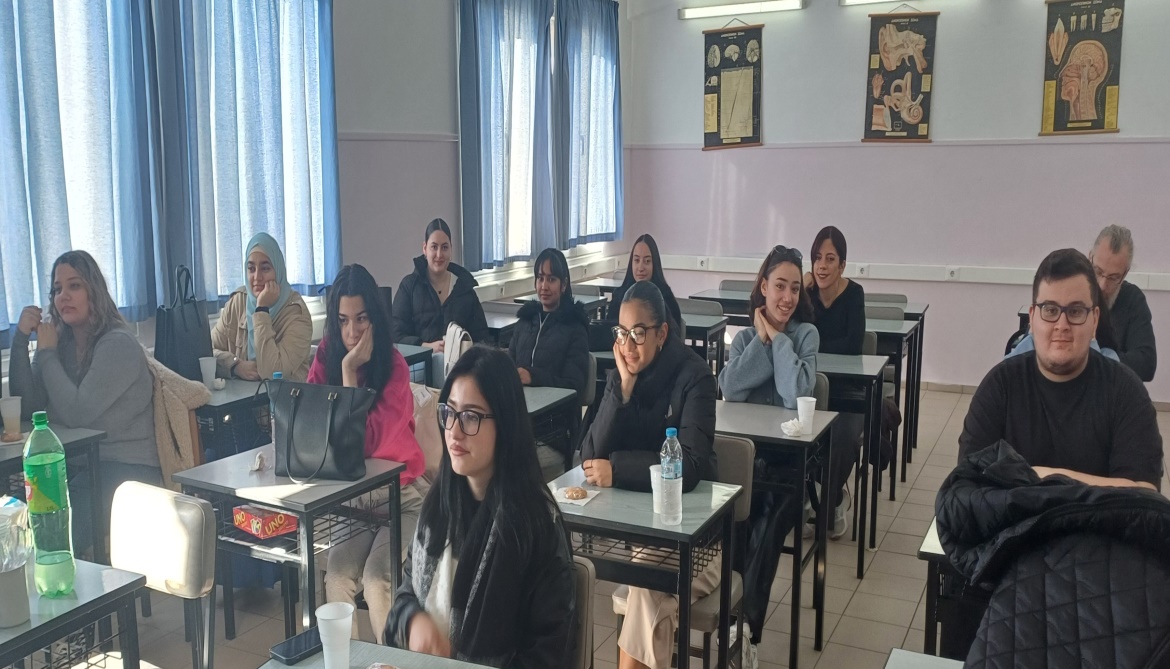 2024Β
17/1/25

Αθανασάκης Γεώργιος 
Ειδικευόμενος Ιατρός
PhD©, MSc
ΓΝΠ «ΤΖΑΝΕΙΟ»
 

 «Αέρια αίματος»









Παρακολούθησαν οι καταρτιζόμενοι Α΄ & Γ΄ Εξαμήνου
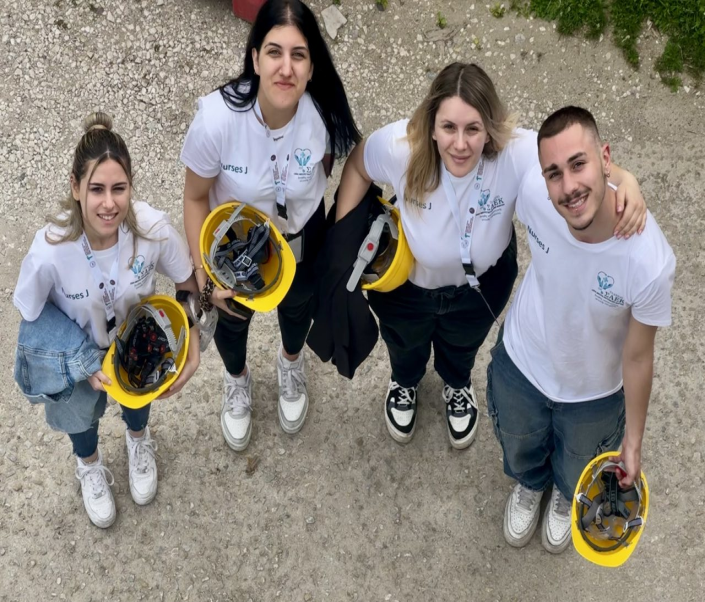 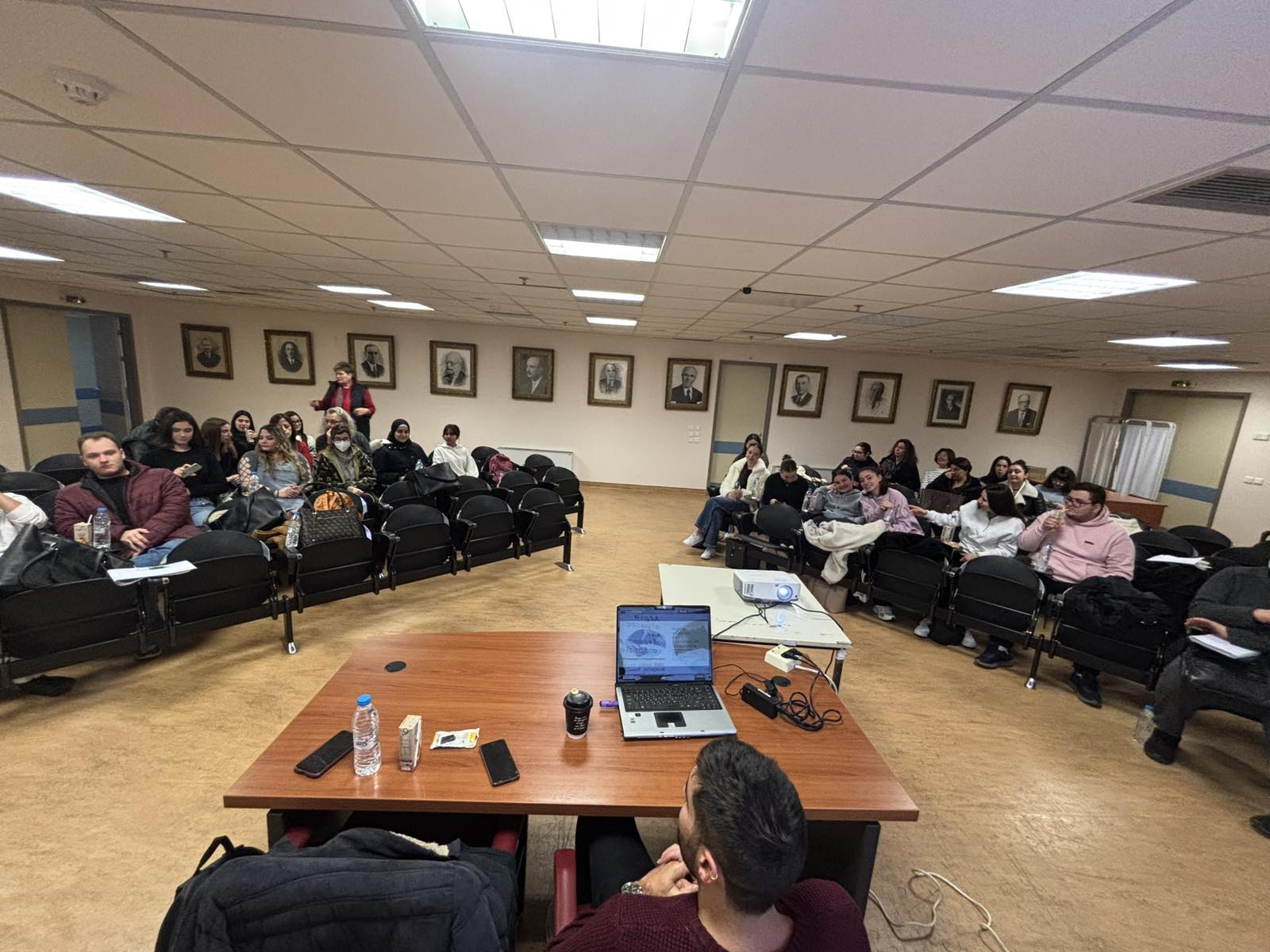